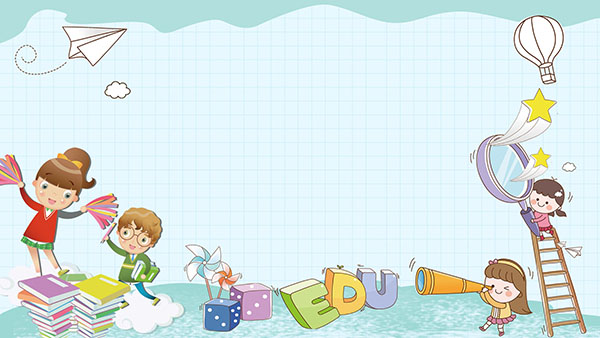 CHÀO MỪNG QUÝ THẦY CÔVÀ CÁC EM HỌC SINH!
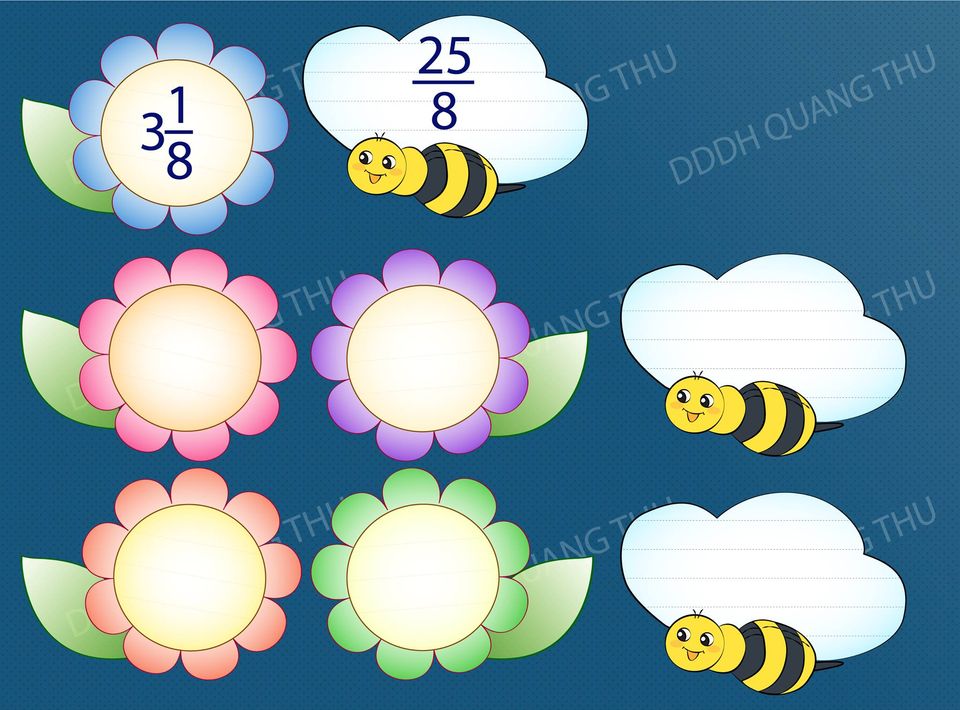 Ong tìm hoa
6 -1
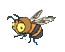 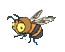 6 -3
6 - 2
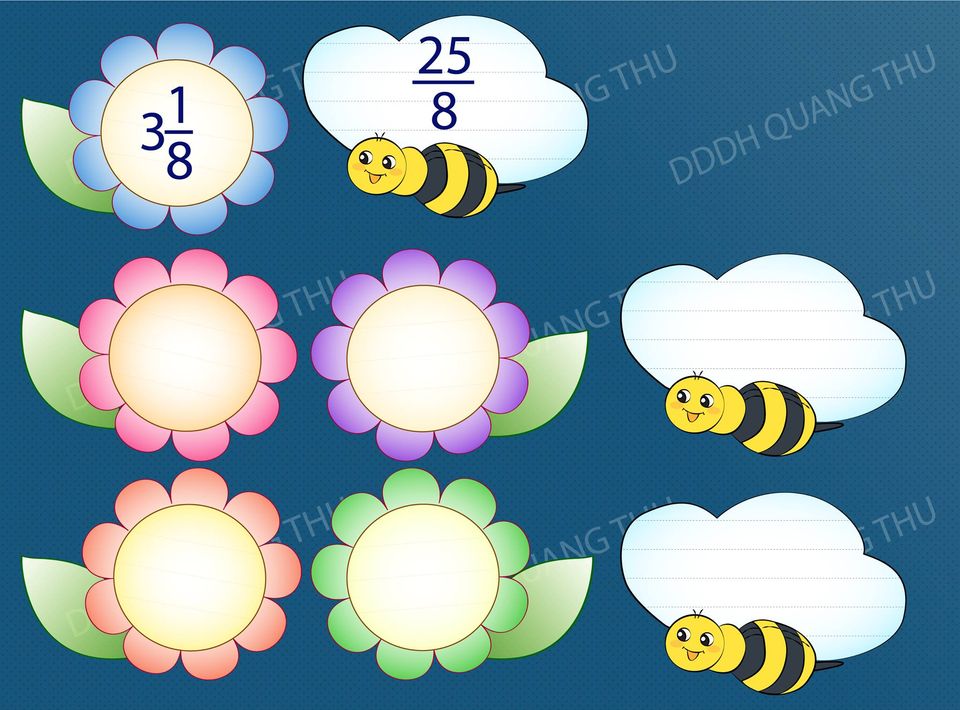 0
3
5
4
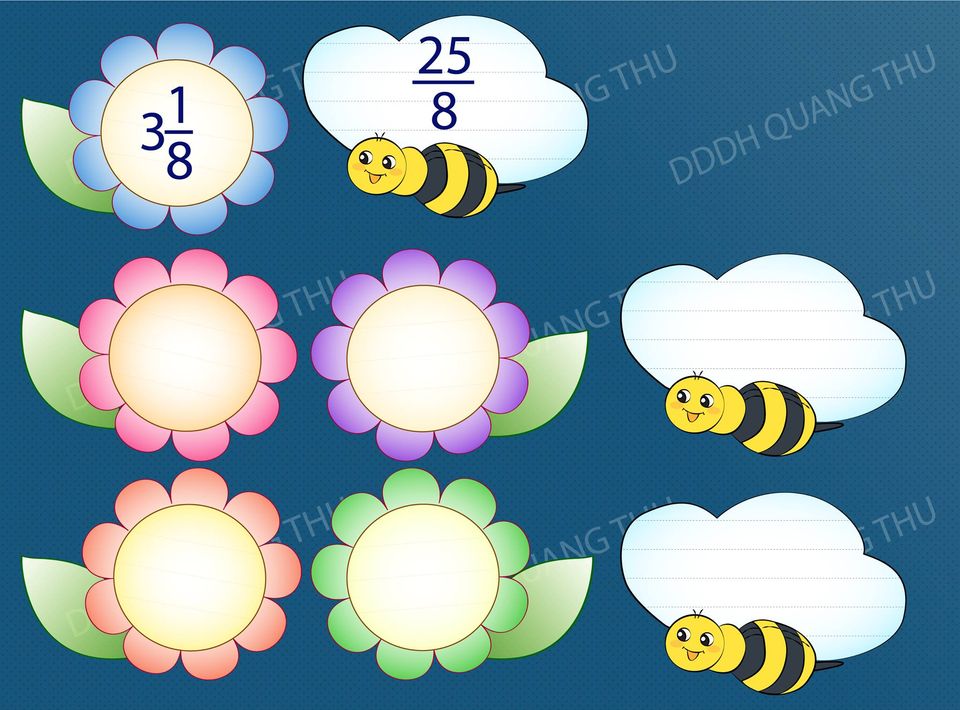 6 - 6
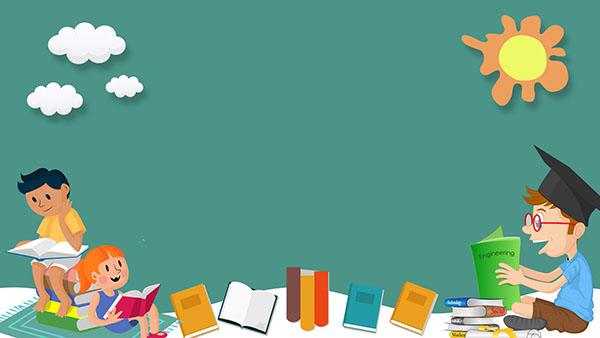 PHÉP TRỪ TRONG PHẠM VI 10
2 TIẾT
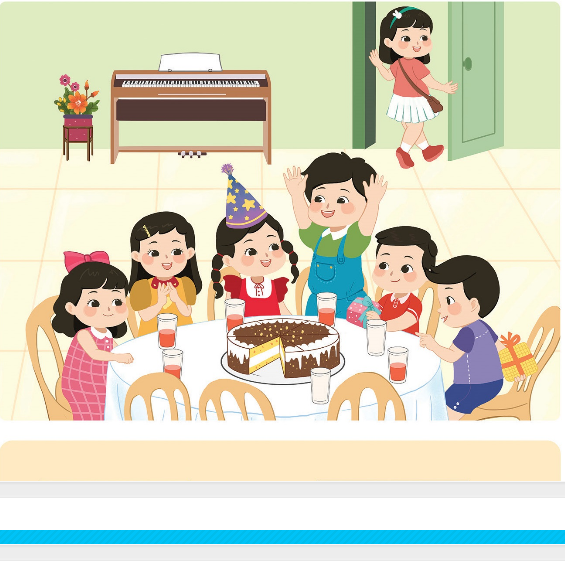 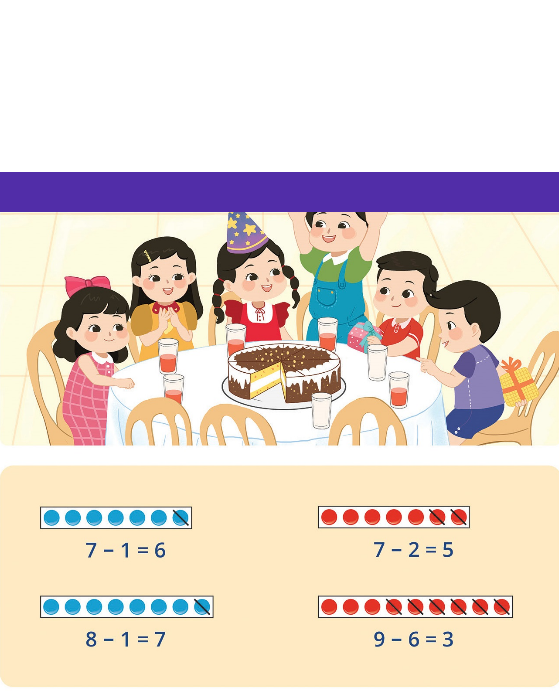 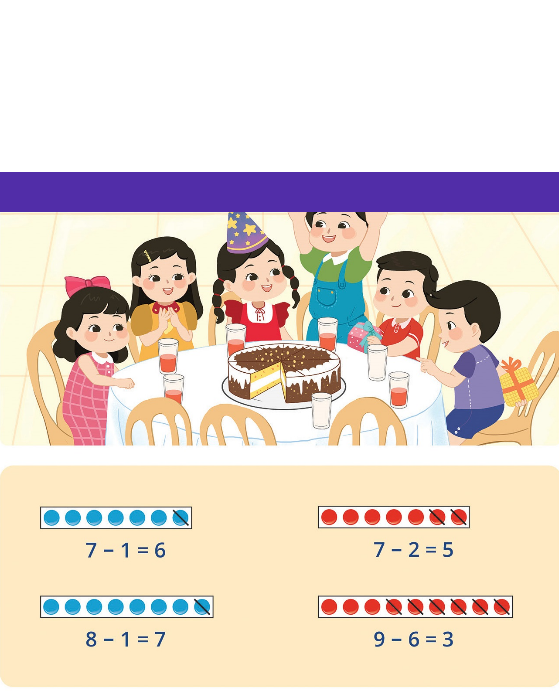 7   -   2   =   5
7   -   1   =   6
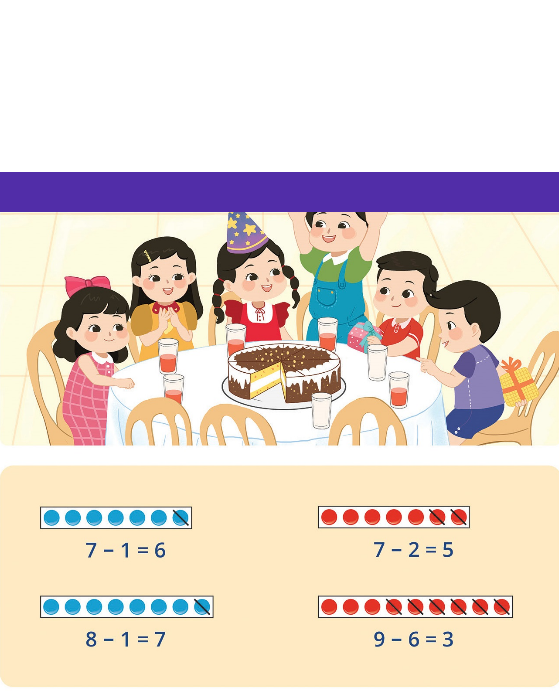 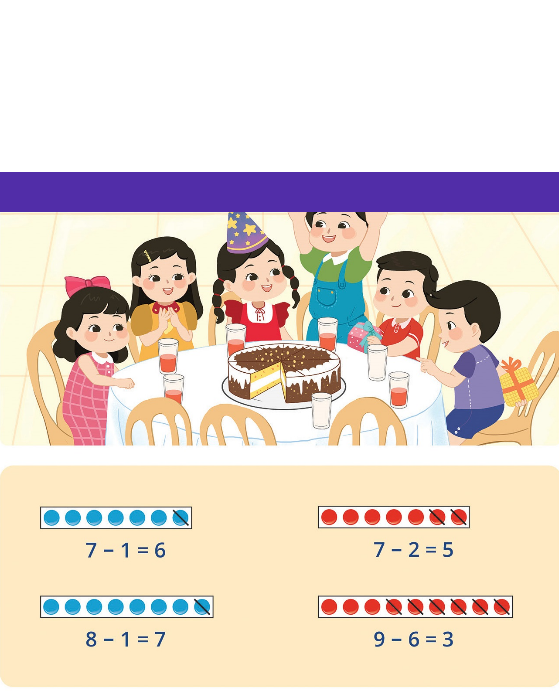 8   -   1   =   7
9   -   6   =   3
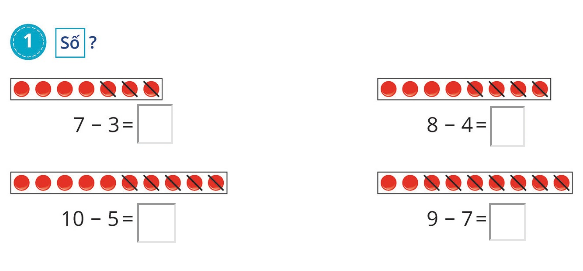 4
4
2
5
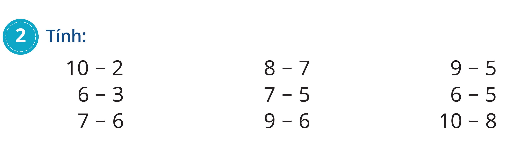 = 4
= 8
= 1
= 2
= 1
= 3
= 3
= 1
= 2
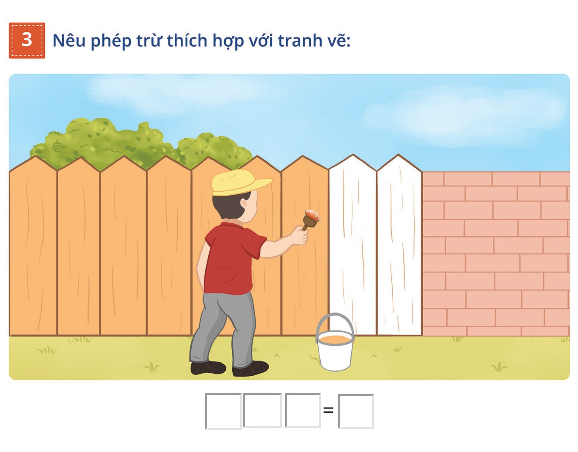 9    -     7     2
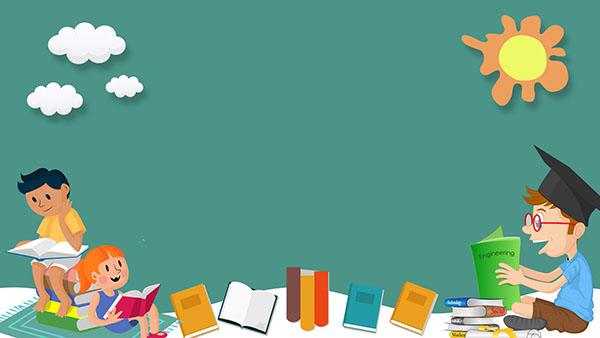 Củng cố bài học